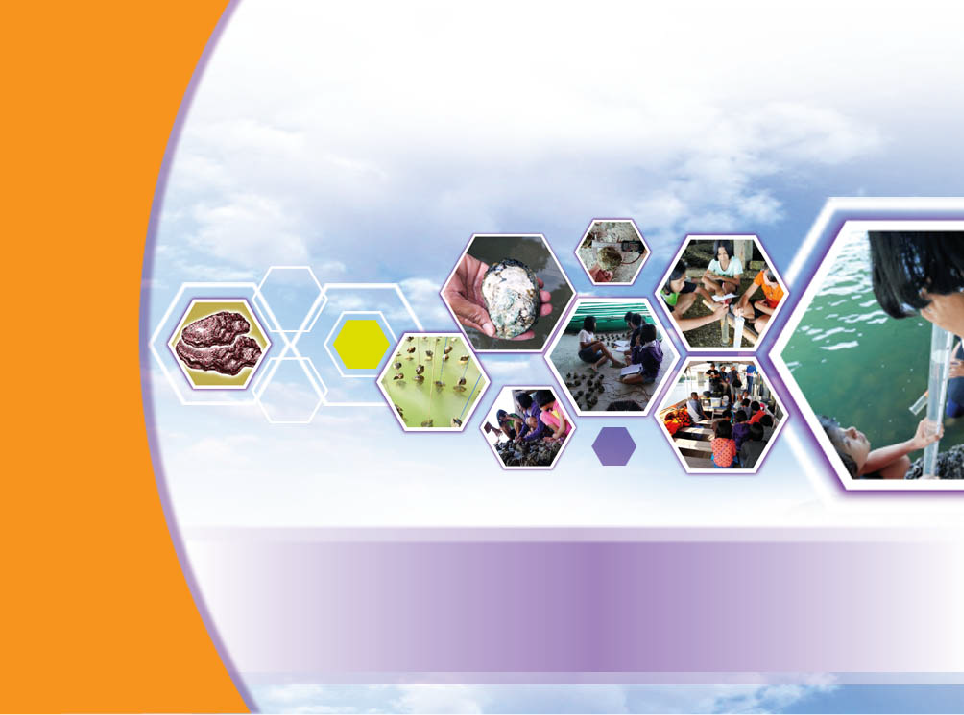 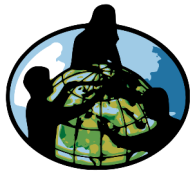 IIMPLEMENTING GLOBE  IN  
SOUTHERN THAILAND
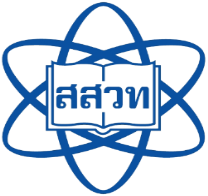 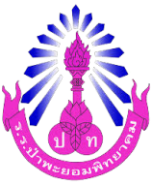 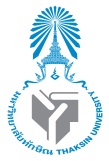 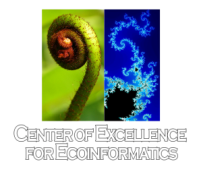 Paninee Voranetivudti : High School Science Teacher
Paphayomphittayakom School, Phatthalung, Thailand
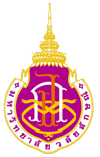 1
[Speaker Notes: Good……………….. Everyone, It is nice to see so many of you here . My name is Paninee Voranetivudti . I am a teacher at Paphayomphittayakom school, Phatthalung province, from the southern part of Thailand. Today the subject of my talk is imprementing globe in southern Thailand. My presentation should last about 10 minutes. IF you have any question I will be happy to answer them at the end of my talk.]
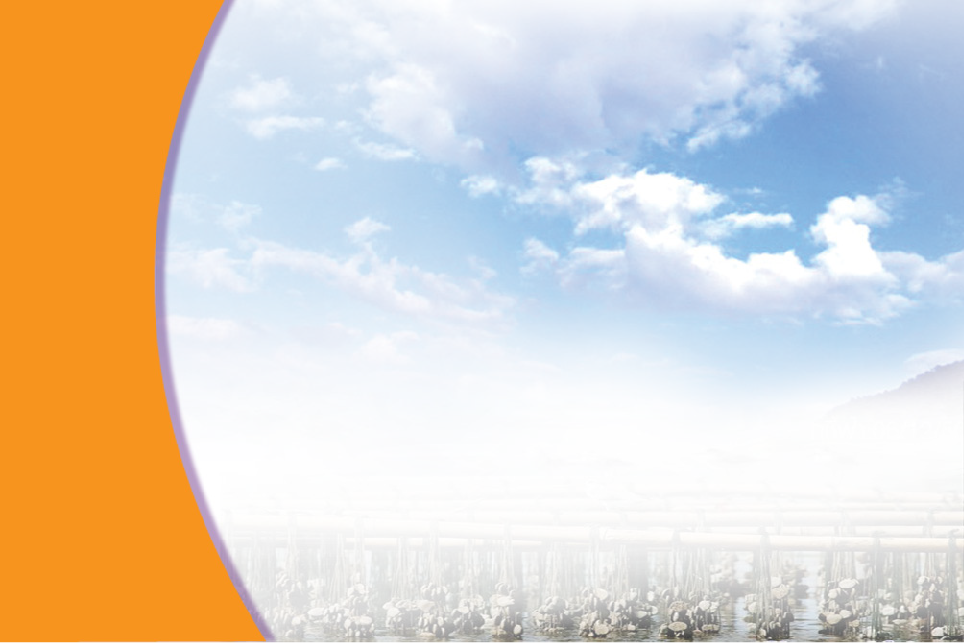 OVERVIEW
1. When I do Globe
2. GLOBE Activities
3. Success Stories
4. What I am going to do next
2
[Speaker Notes: I have divided my talk into 4 main parts. First of all, I will be looking  at “When I do Globe”. Second, I will focus on GLOBE Activities . Third, I will give you about success stories. And the last 
I will give you information about “What I am going to do next.]
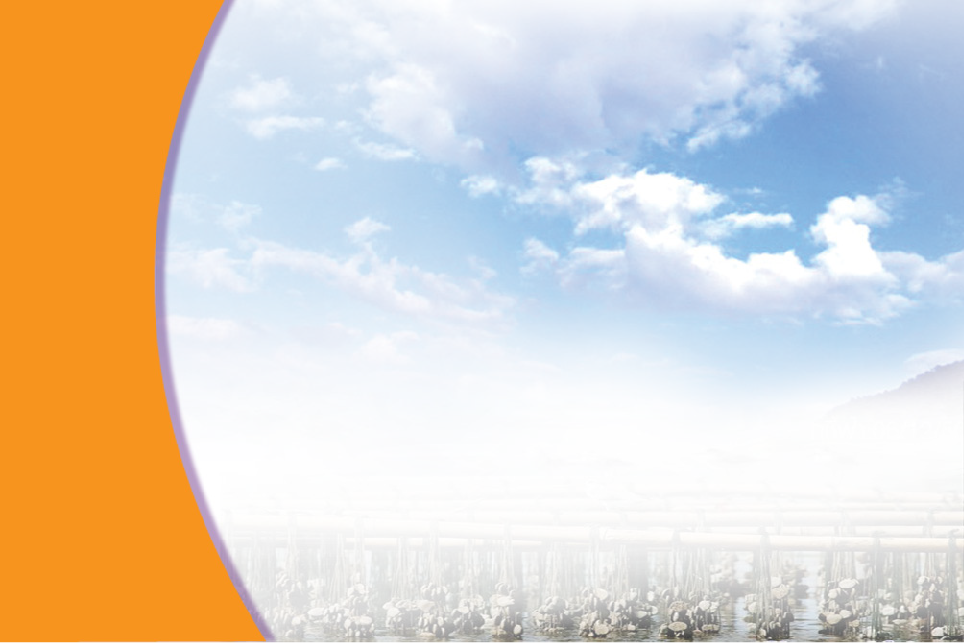 When I do Globe
In  February 2008 ,  
Prof. Kris and  Prof. Mullica trained us
at Taksin University about GLOBE Soil Protocol.
In  March 2008,  
The institute for the Promotion of Teaching
Science and Technology (IPST) trained  us on Earth System Science (ESS).
3
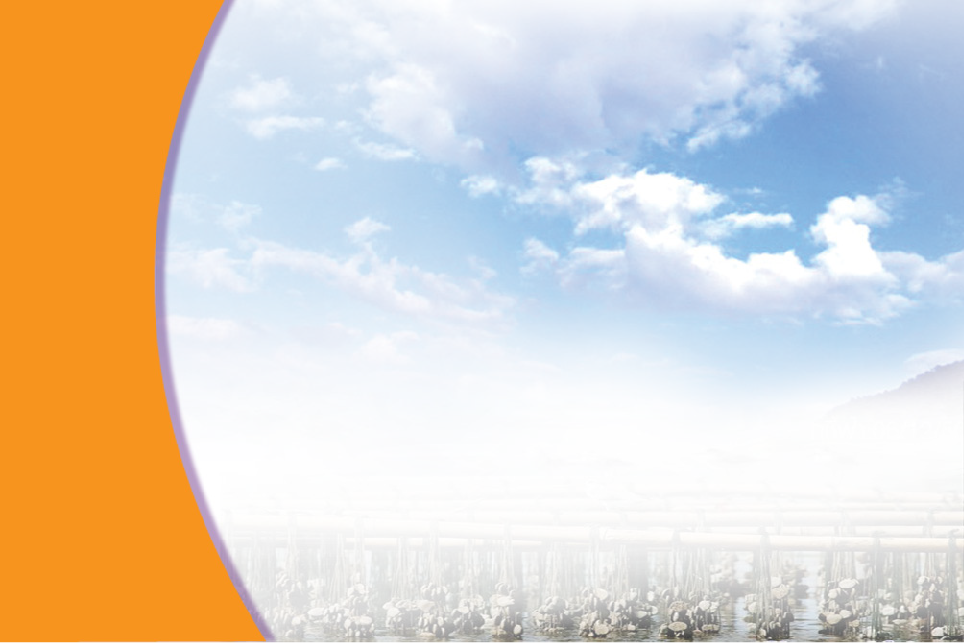 Activities
Implemented the ESS  class in grade 8. (Testing it with students)
2. Integrated GLOBE Protocols in Science, and Biology as student research projects.
3. Trained  GLOBE Protocols to other teachers  in my school. (recruit more staff)
4. Encouraged students to do more GLOBE related research projects
4
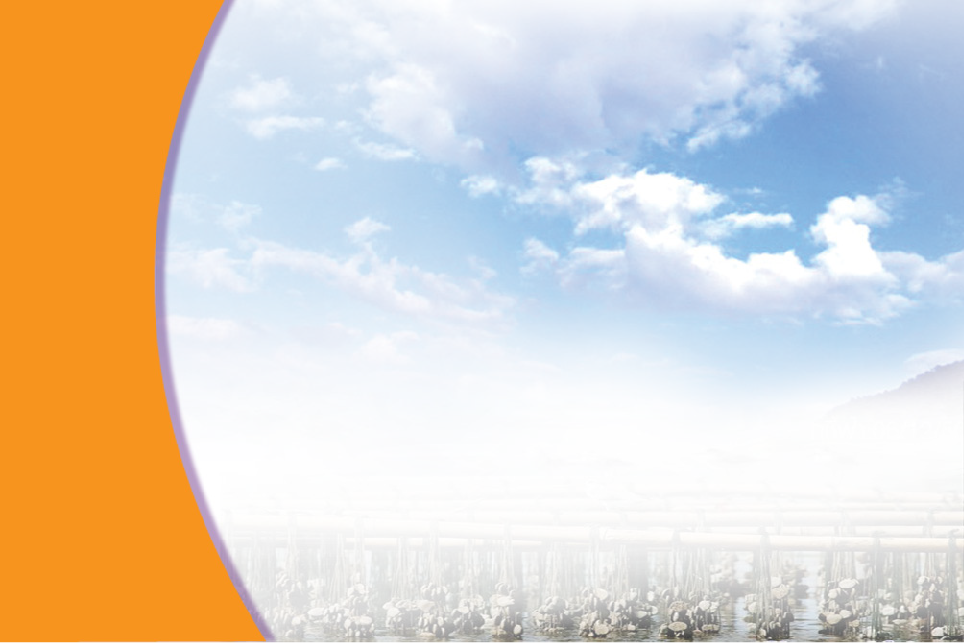 Implemented the ESS class in grade 8
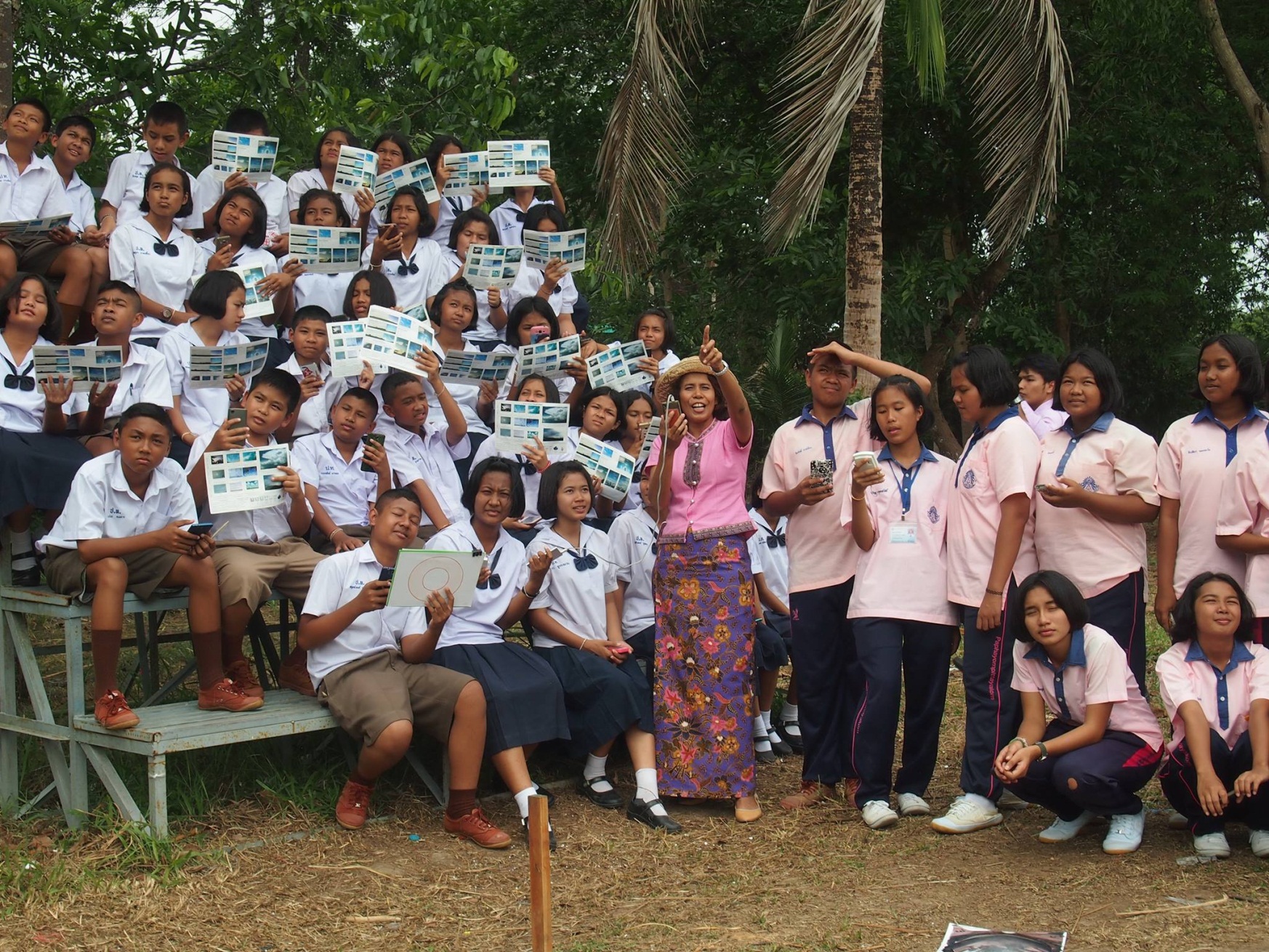 5
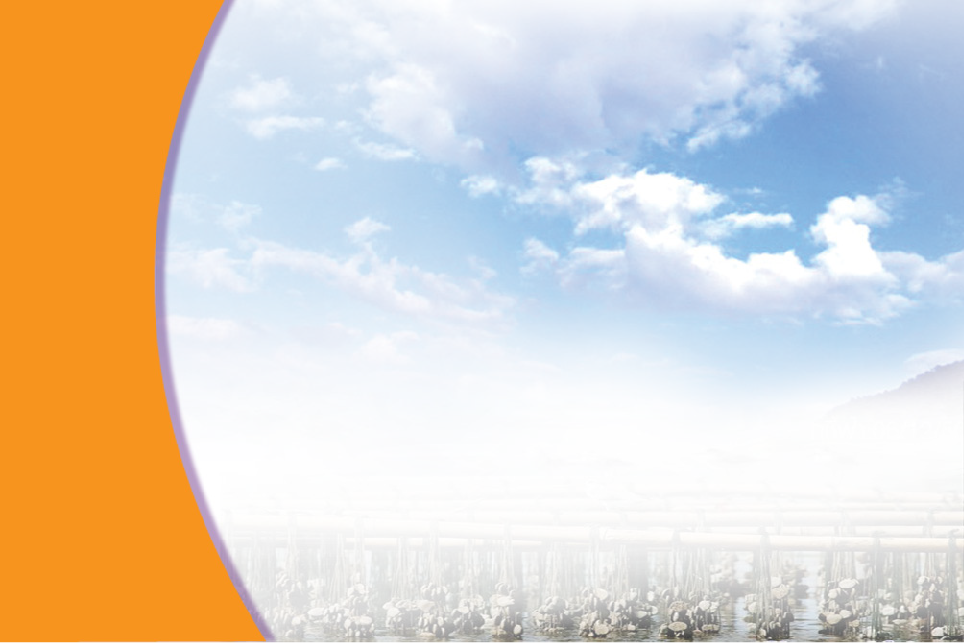 Integrated GLOBE  Protocols in Science and Biology as student research projects.
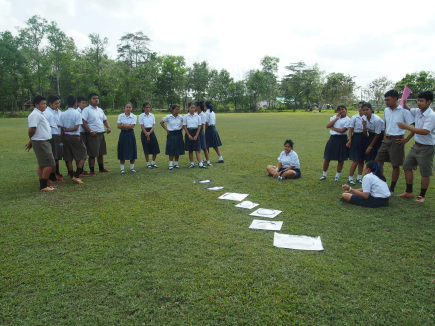 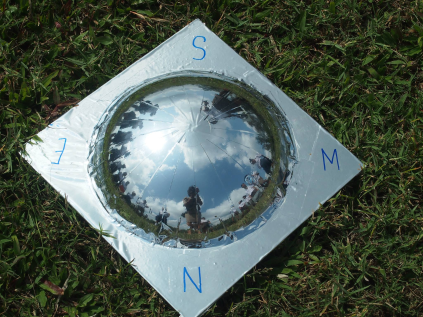 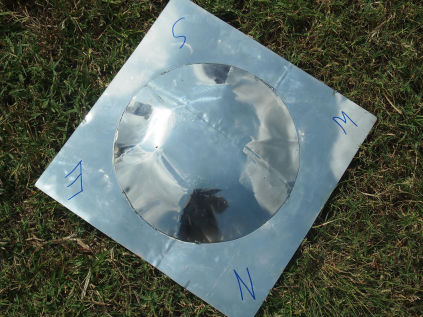 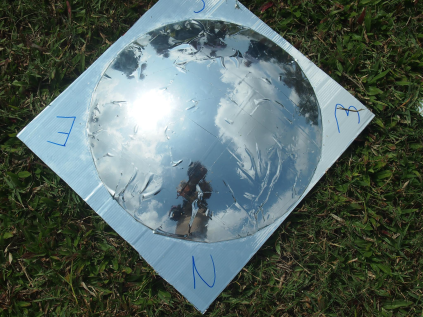 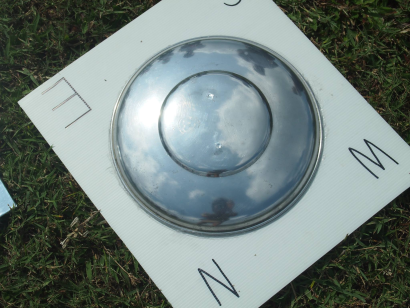 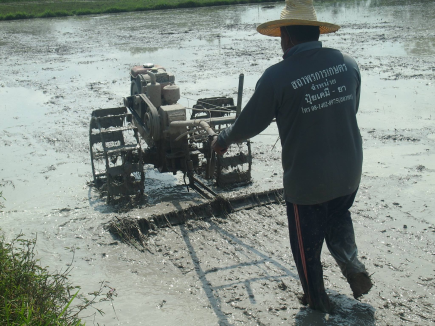 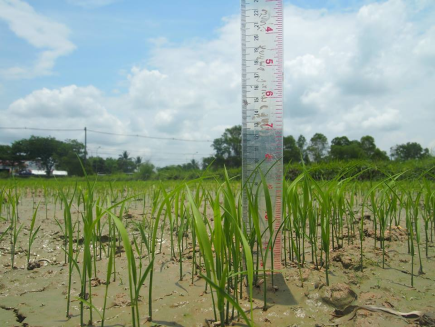 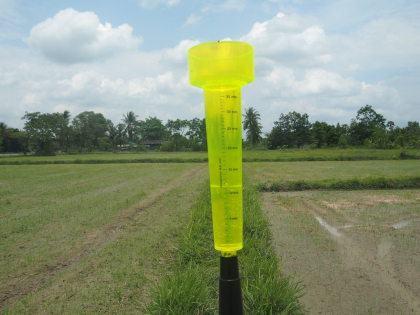 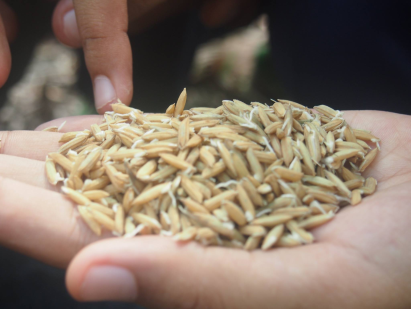 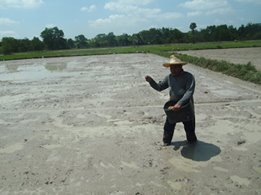 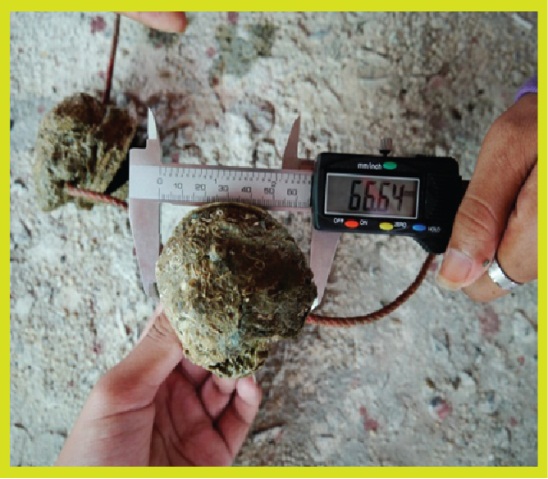 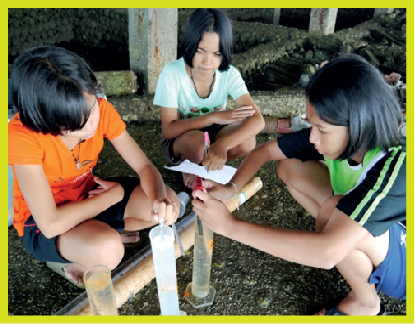 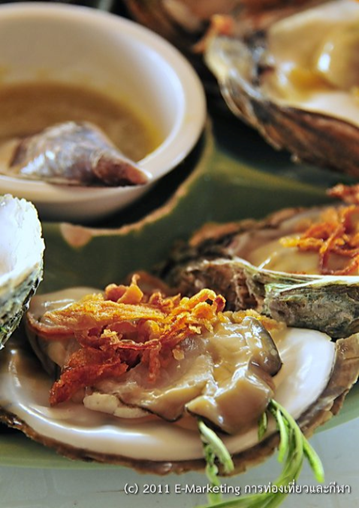 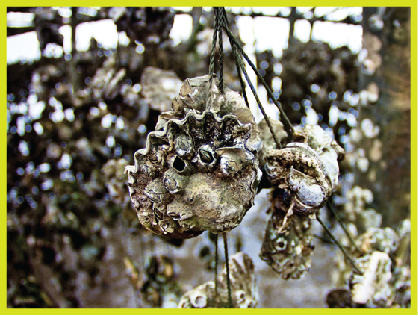 6
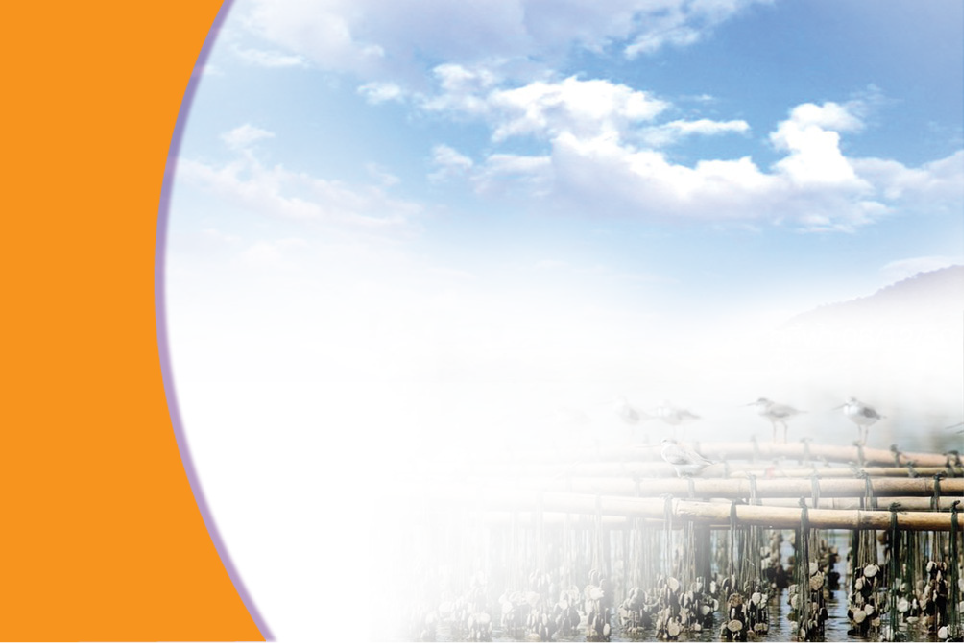 Trained GLOBE  Protocols to other teachers in my school.
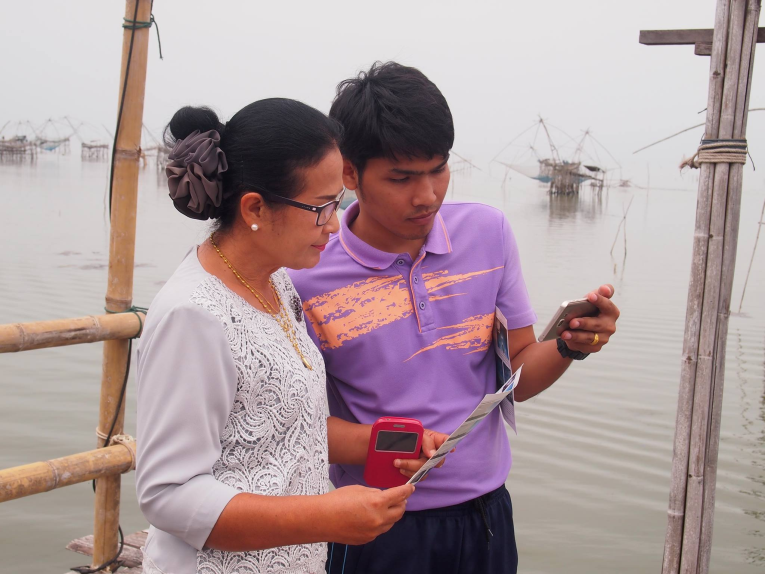 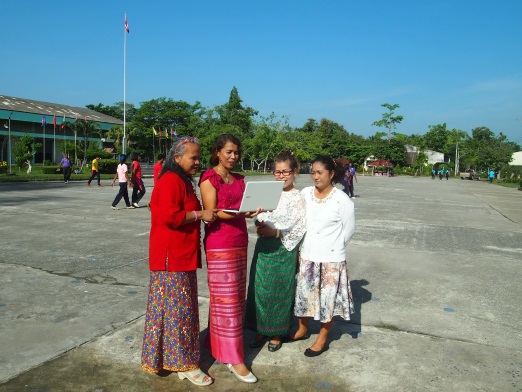 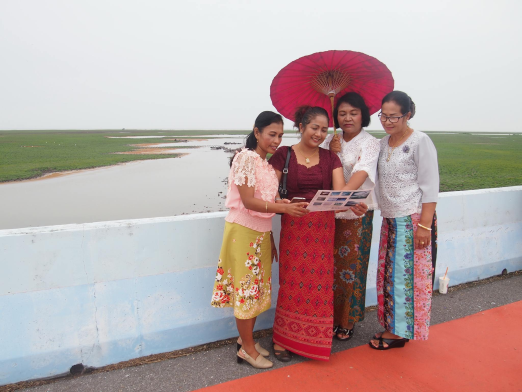 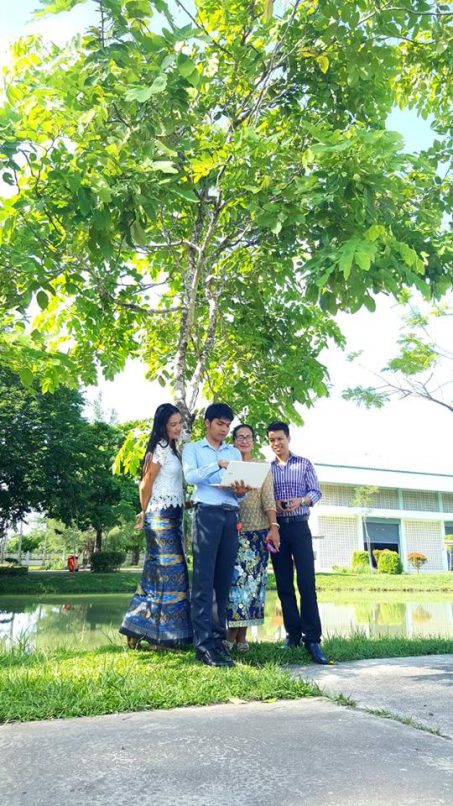 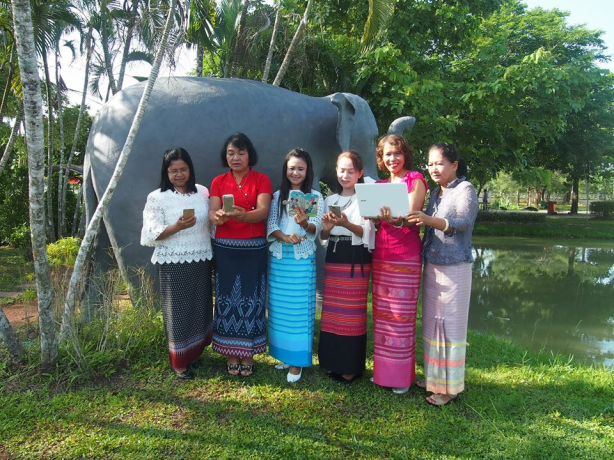 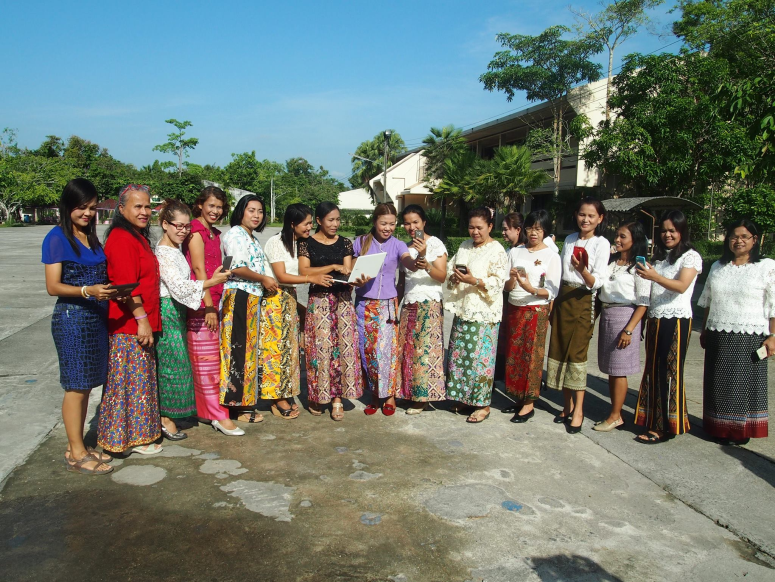 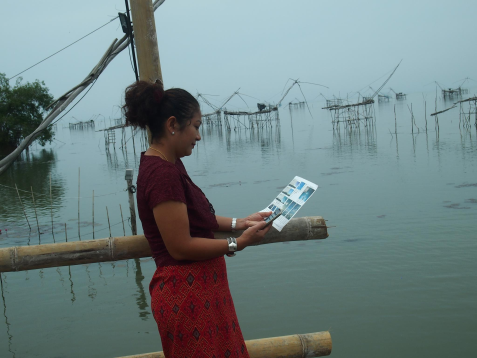 7
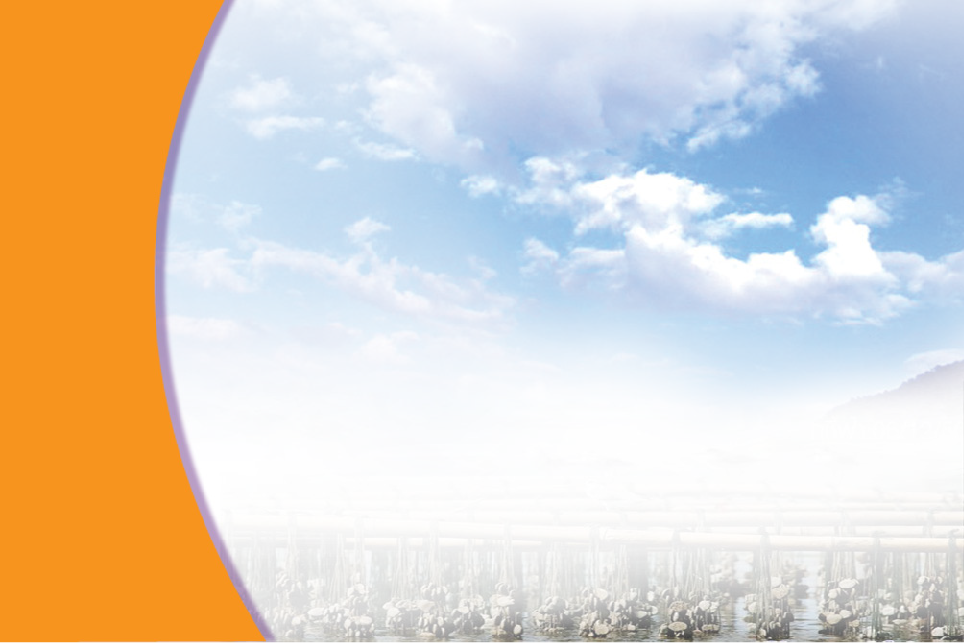 Keep doing researches
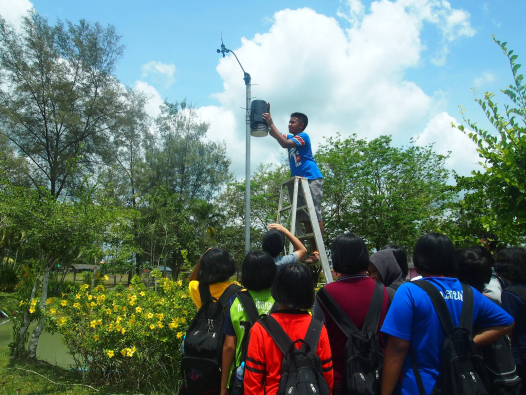 We installed an automatic weather station at school
We have the instrument for the field
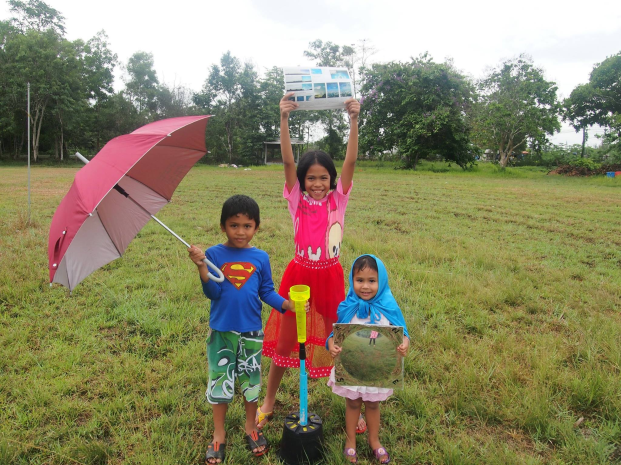 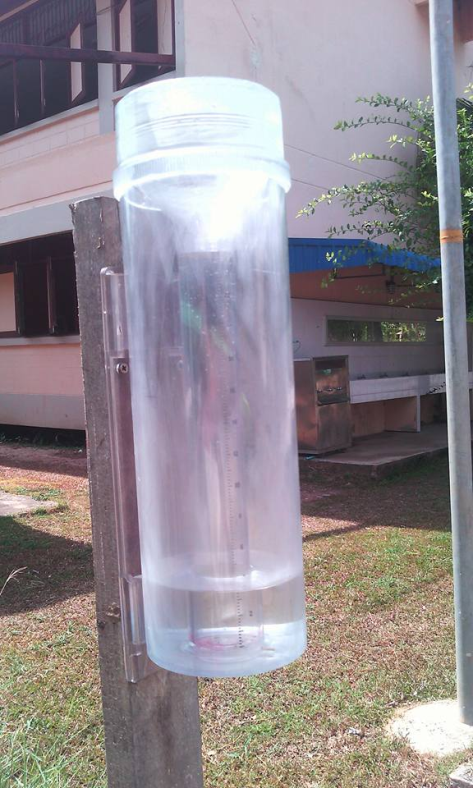 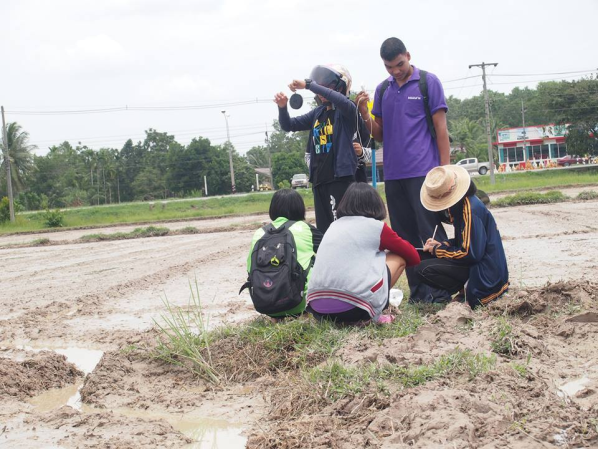 8
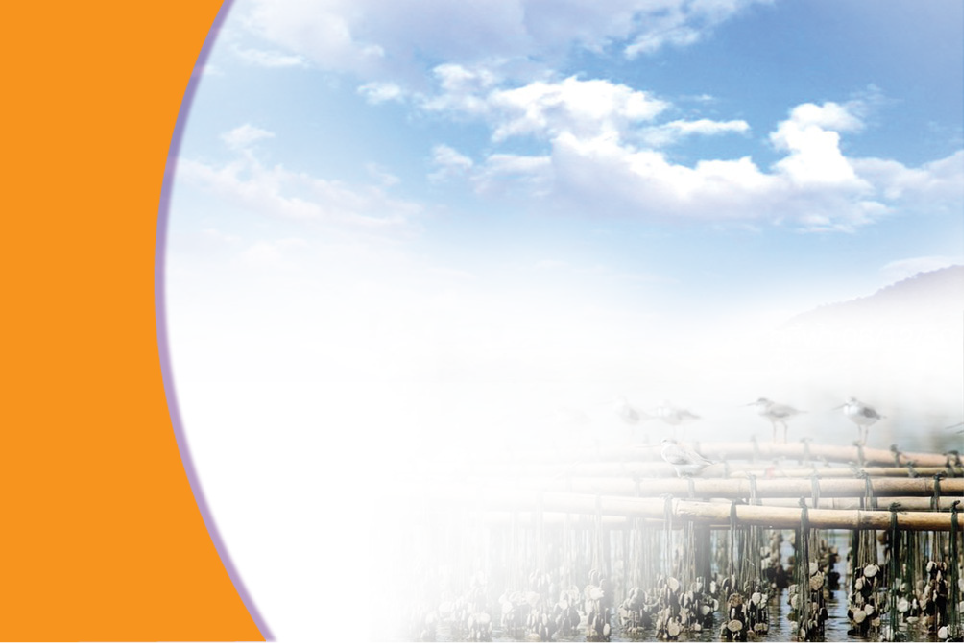 GLOBE  PROTOCOLS
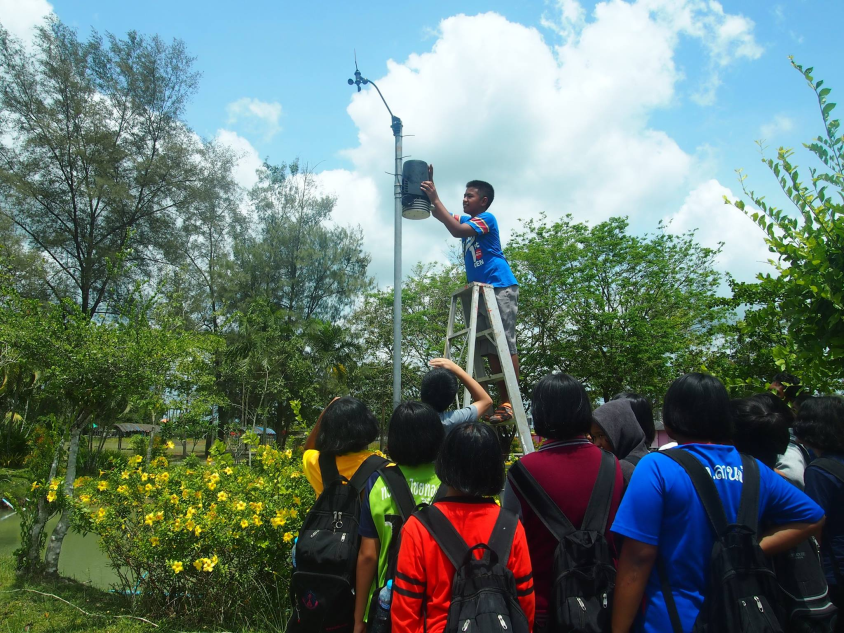 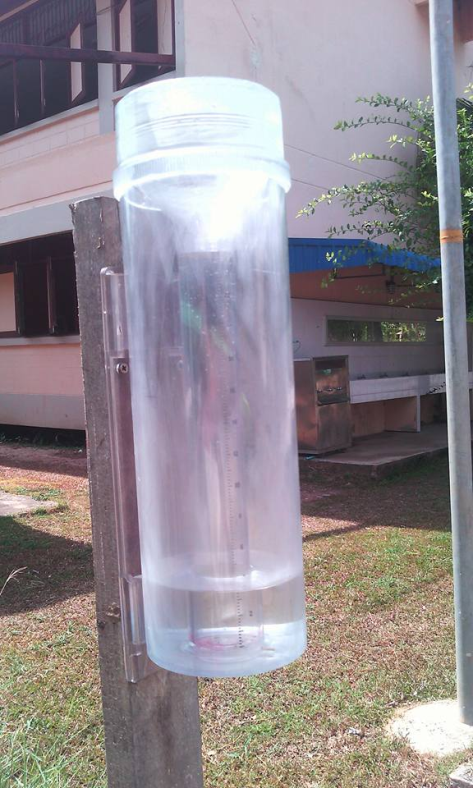 CloudSAT


SMAP


Mosquito


GPM
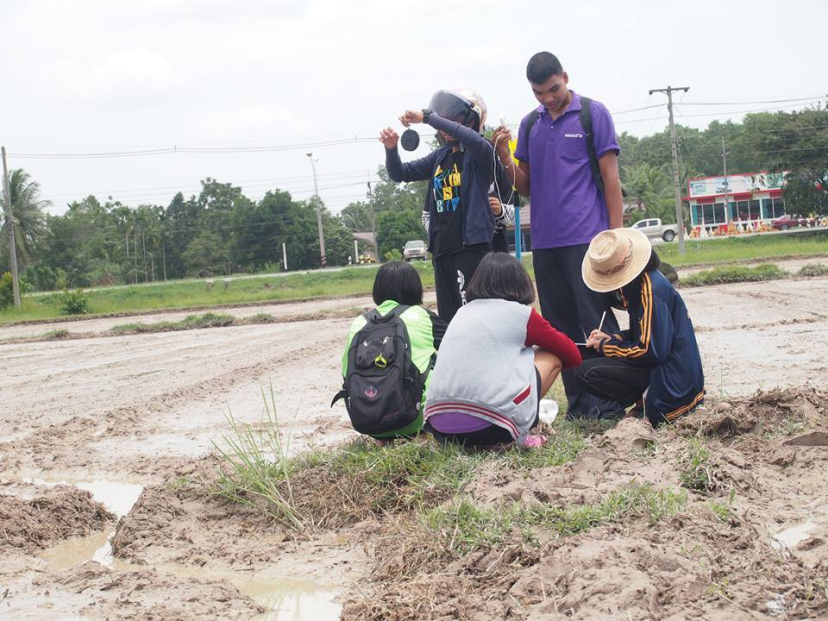 9
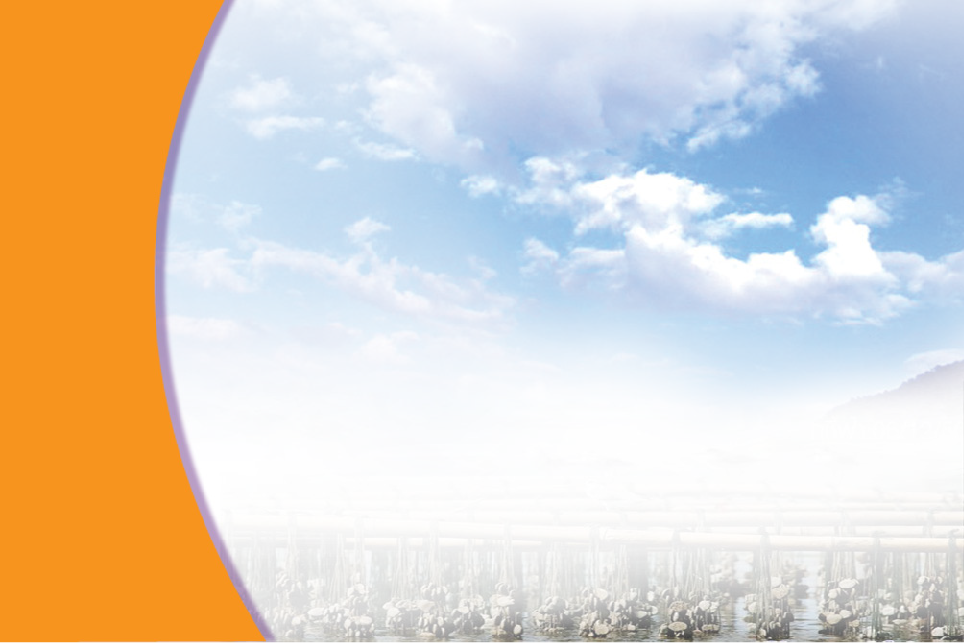 SUCCESS Stories
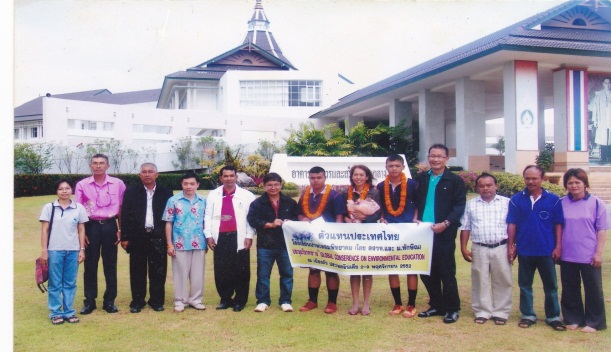 2009: Comparative Study About Qualities of Soil Between Tropical Rain Forest and Rubber Area at Huay Nam Sai Researvior, Paphayom District, Phatthalung 

Presented at 18th Global Conference on Environment Education” in Goa, India
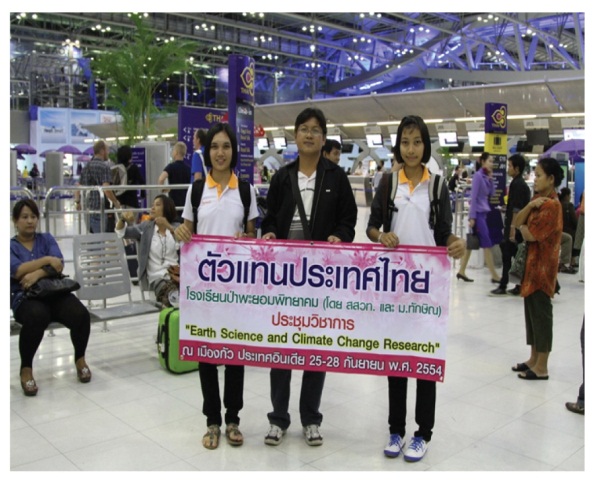 2011: The Effect of burning grass stubble on properties of soil and living things in the soil at Ban Na village, Kotow subdistrict, Paphayom  District,  Phatthalung

Presented at Earth Science and Climate Change Research in Goa,I ndia
10
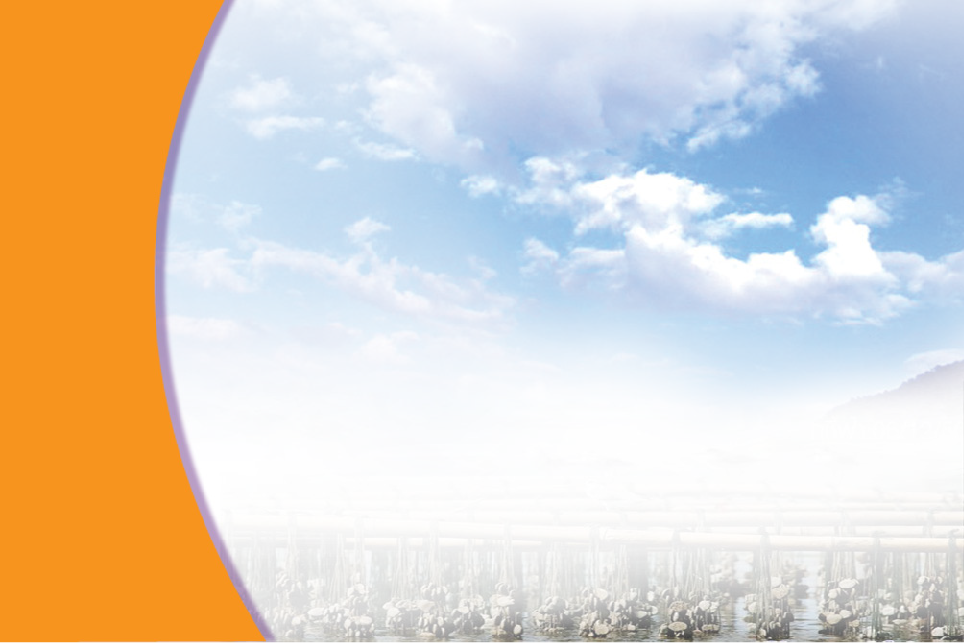 SUCCESS stories
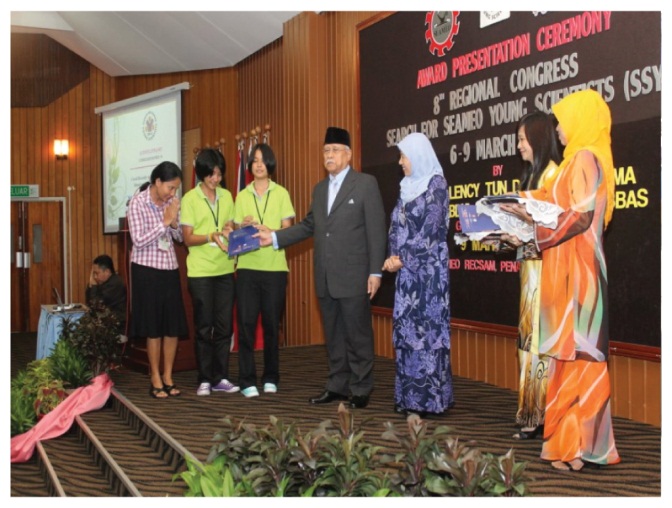 2012: Coral Diversity and Bleaching at Ngai Island and Cheuk Island
Search for SEAMEO Young Scientists 

Presented at the 8thRegional Congress 
Penung Malaysia, “Consolation Prize base on the theme “Beyond 2012 : Greening the Environment for Sustainable”
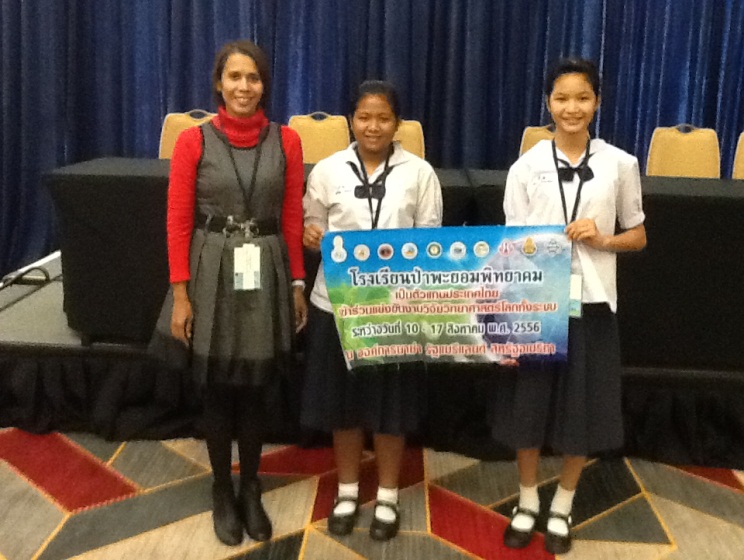 2013 :  Weather Affecting Amount of  Latex  Production and Percent Dry
Rubber Content of Rubber Tree
(Hevea brasilliensis Mull. Arg. Var
RRIM 600) in Phatthalung, Thailand.

Presented at the 2nd Annual Student Research Exhibition and 17th Globe Annual Partner Meeting
11
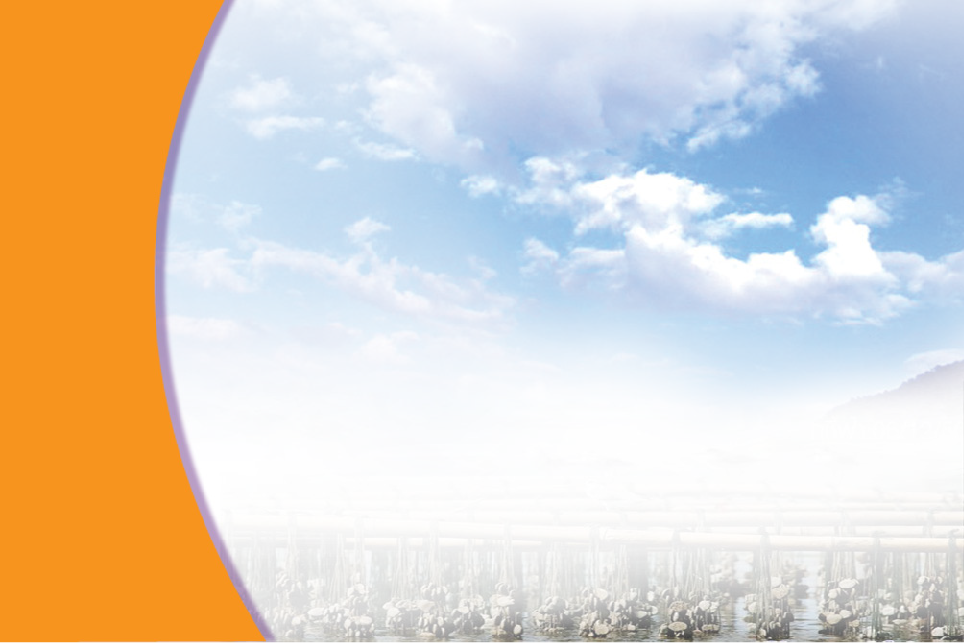 SUCCESS stories
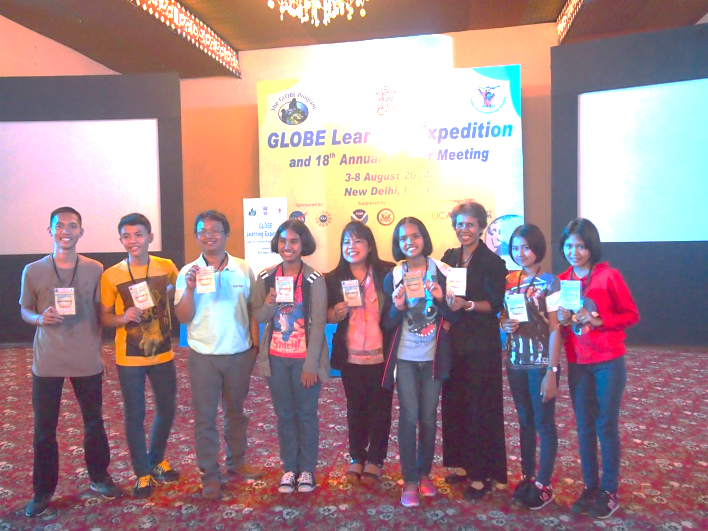 2014: Oyster (Crassostrea belcheri) Growth Rate and water qualities at Bandon Bay. Suratthani, Thailand

Presented at the GLOBE Learning Expedition and  18th Globe Annual Partner Meeting in New Deli, India
2014 : Antibacterial activities of crude extract from various part of Passora foetid Linn. againt  Staphyloccus aureus, Paeudomonas aeruginosa and Escherichia coli
Presented at the 2nd International Children’s Science and Mathematics Festival Visakhapatnum, India
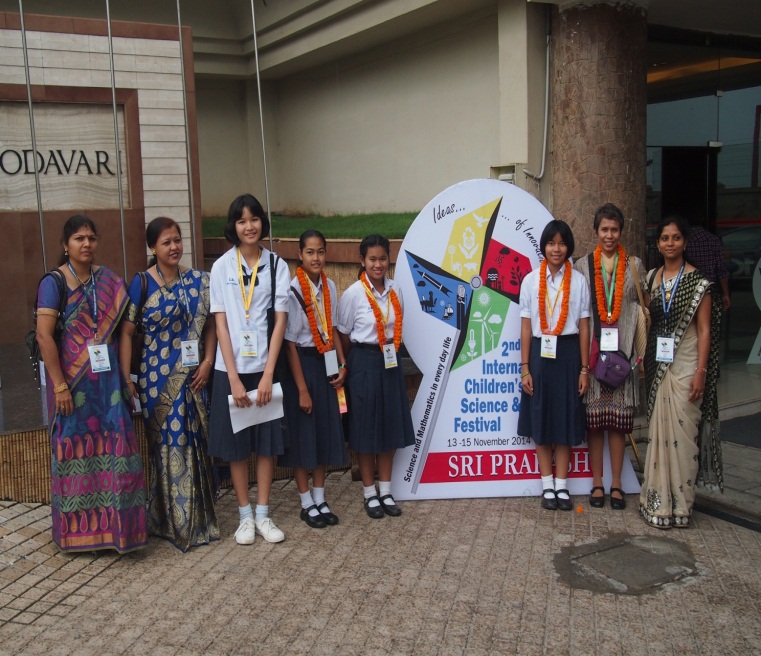 12
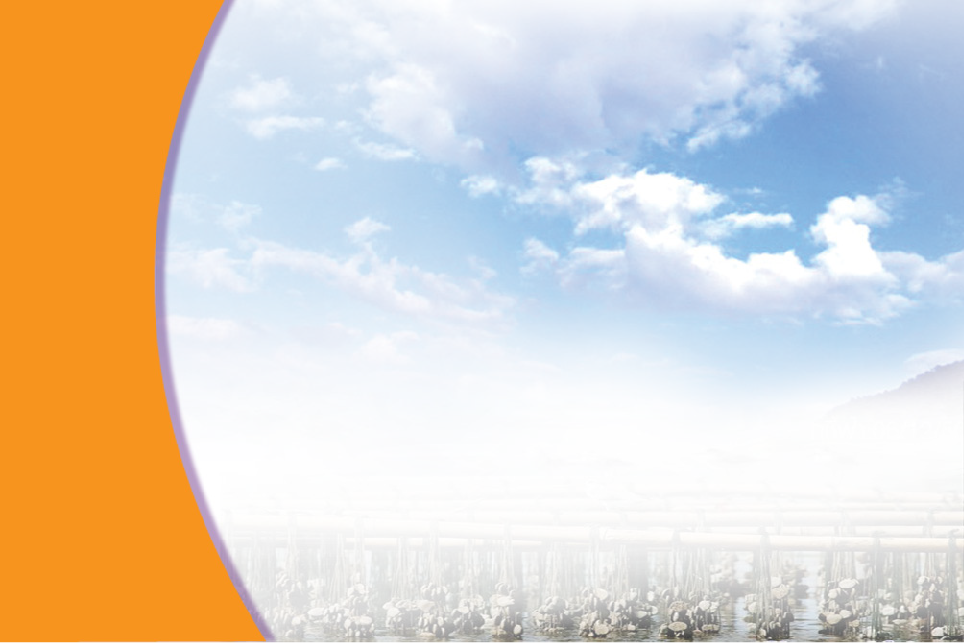 SUCCESS stories
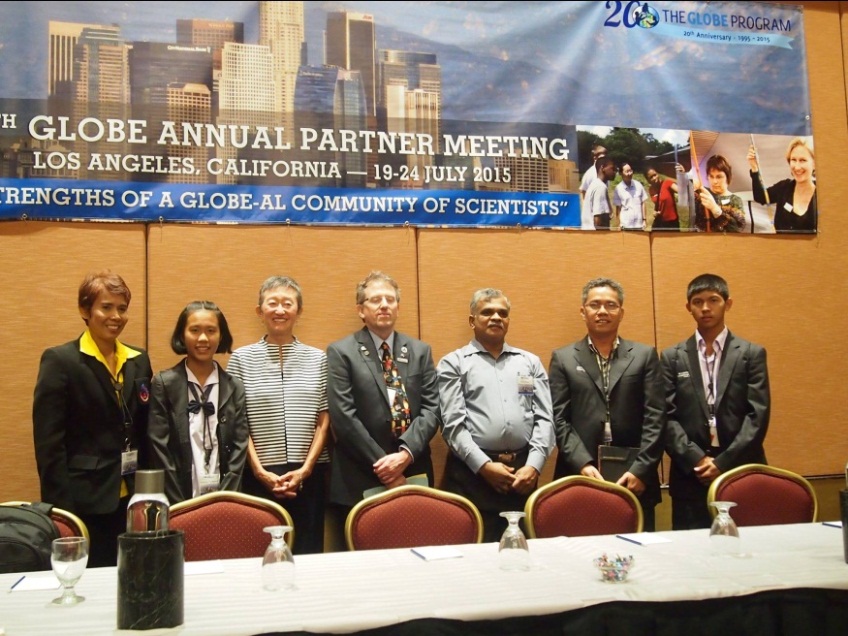 2015:  Environment Conditions Around Rubber Tree Specie RRIM 600 (Havea brasiliensis Mull.Arg.) with and without diseases in Phatthalung, Thailand

Presented at the 19th GLOBE Annual Partner Meeting and 20th Anniversary The GLOBE PROGRAM 1995-2015  Los Angeles, California , USA.
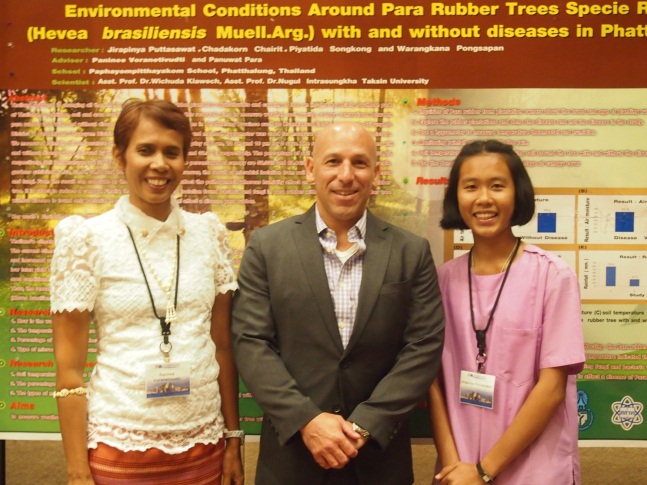 13
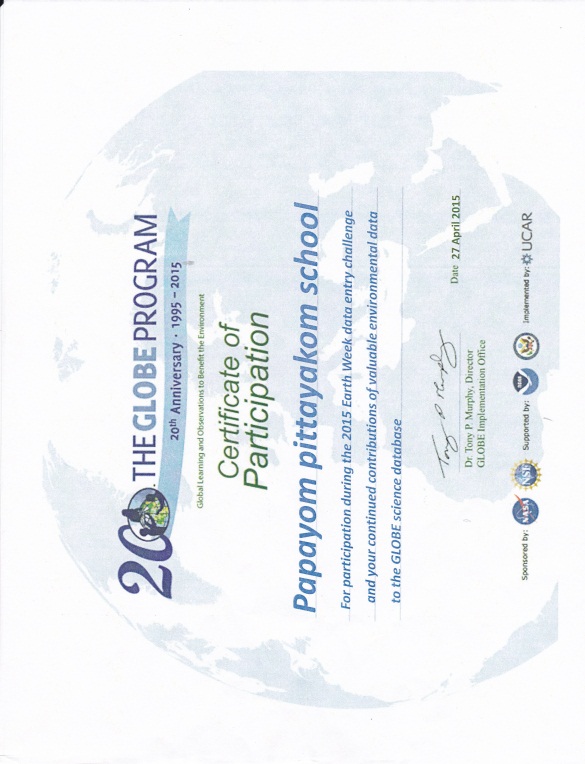 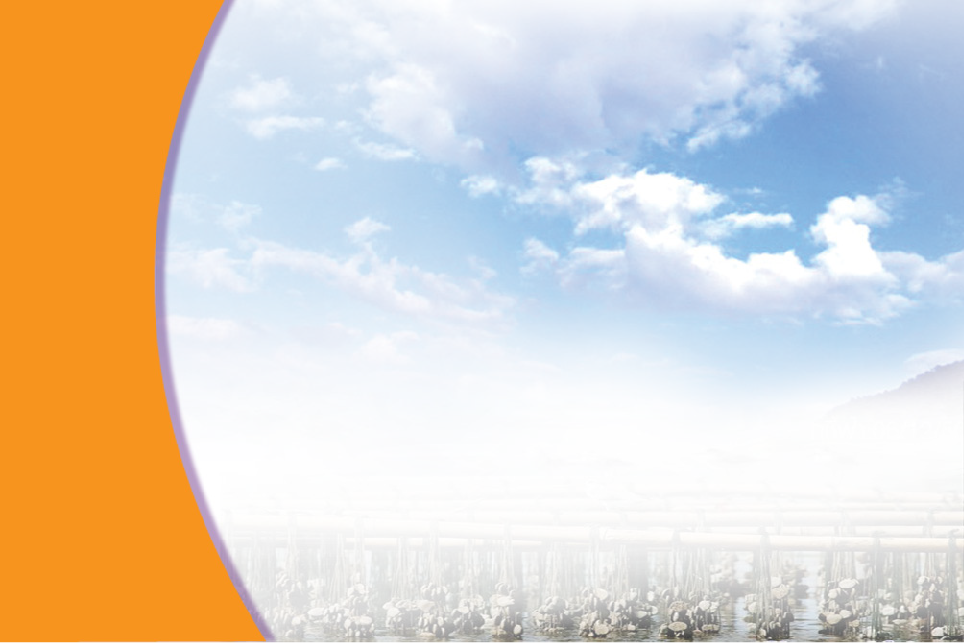 SUCCESS stories
14
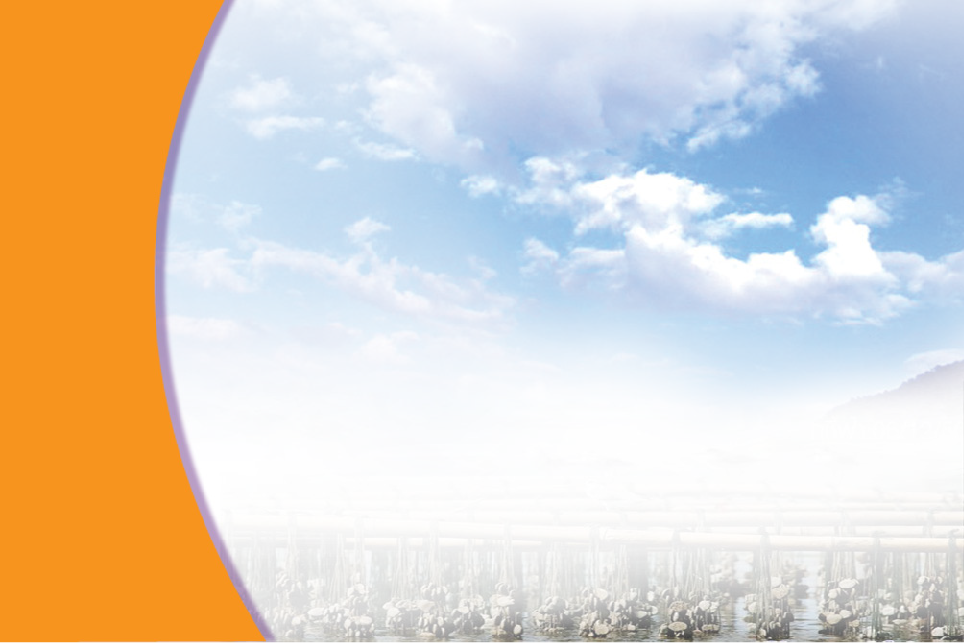 SUCCESS stories
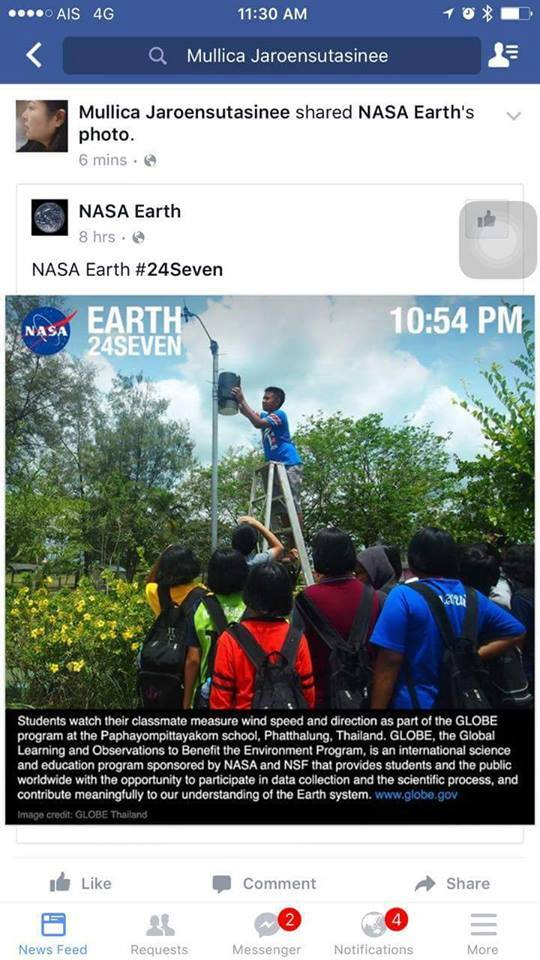 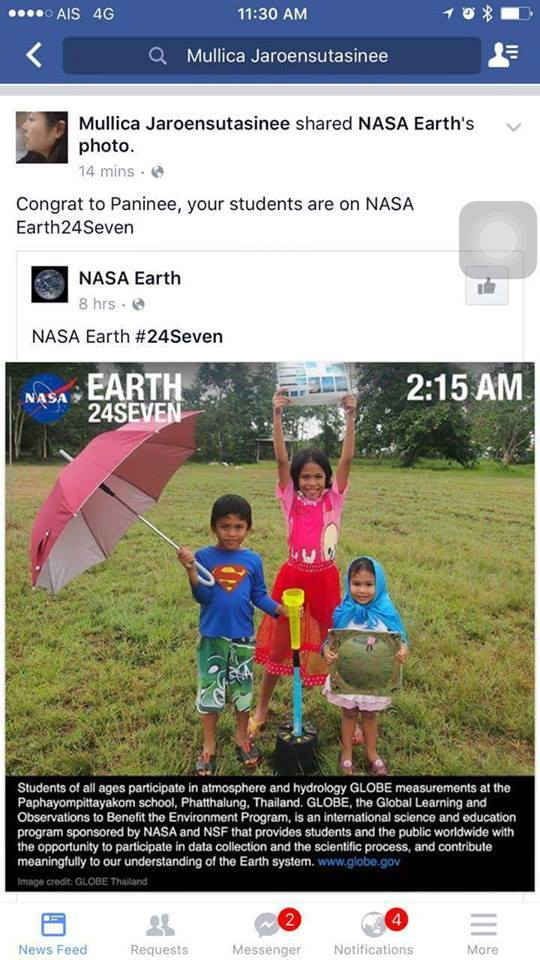 15
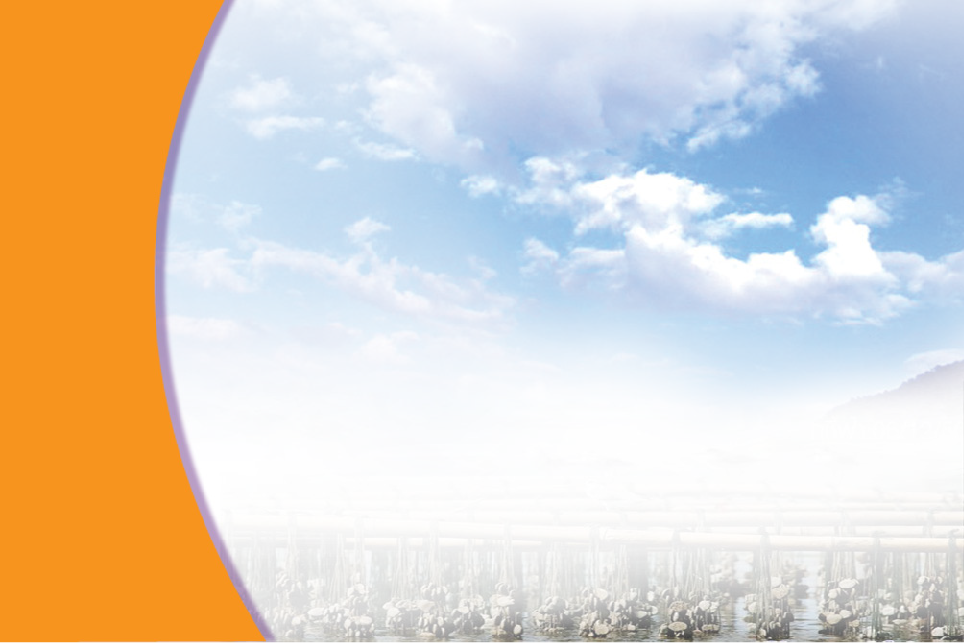 SUCCESS Strories
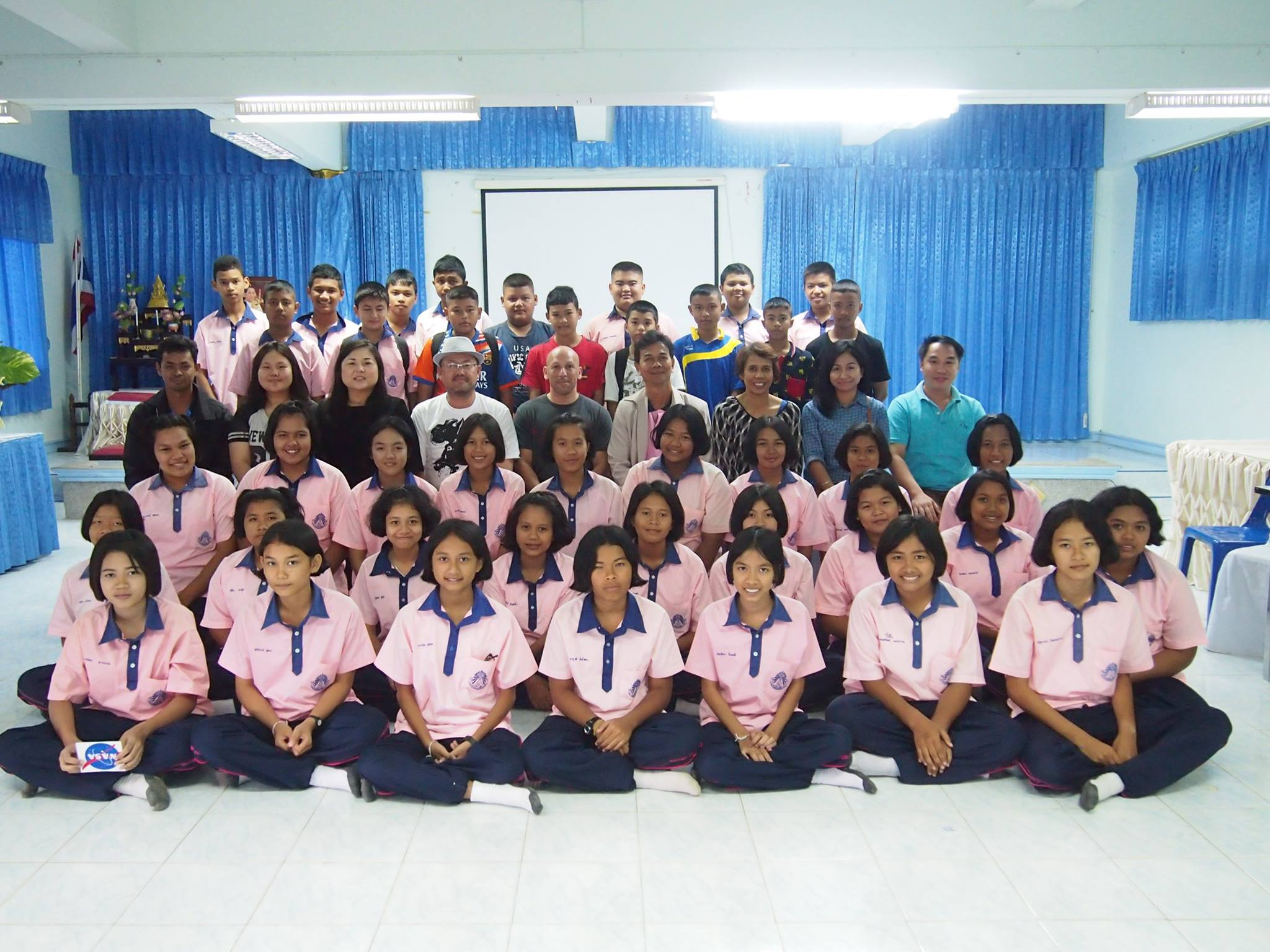 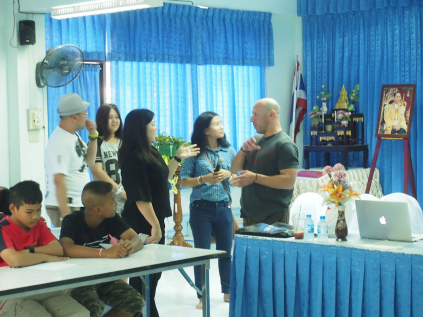 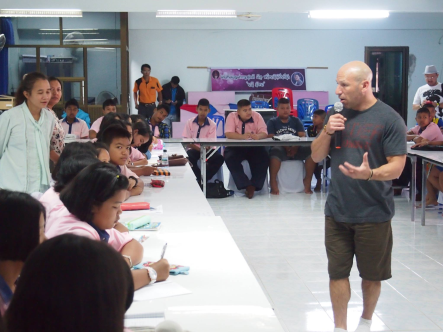 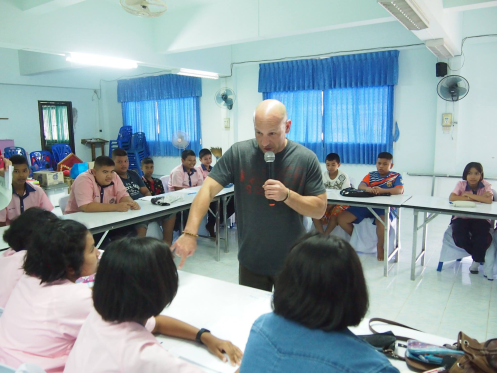 16
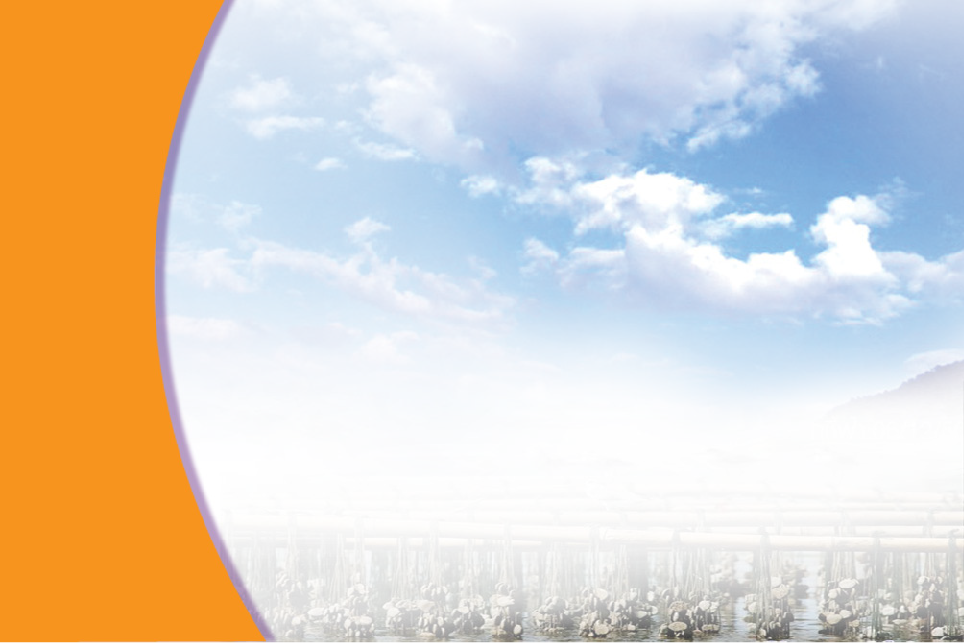 What I am going to do next
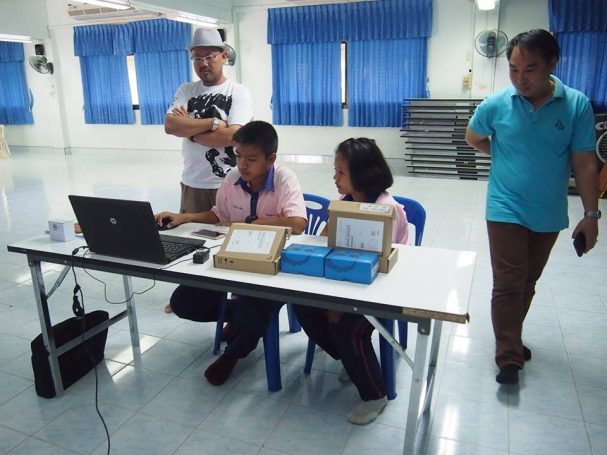 GLOBE STEM
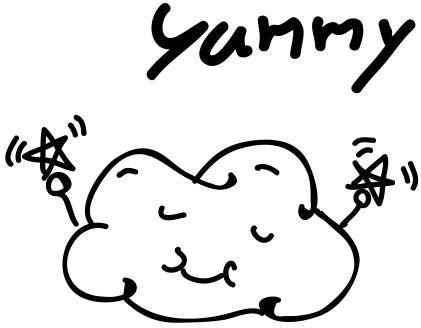 GLOBE CARTOON: LINE Stickers
17
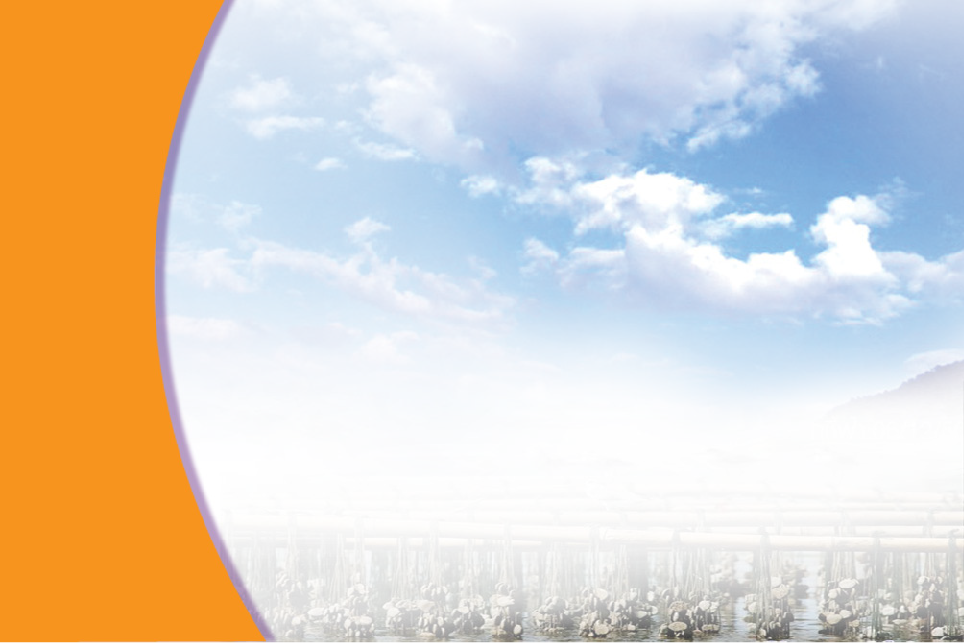 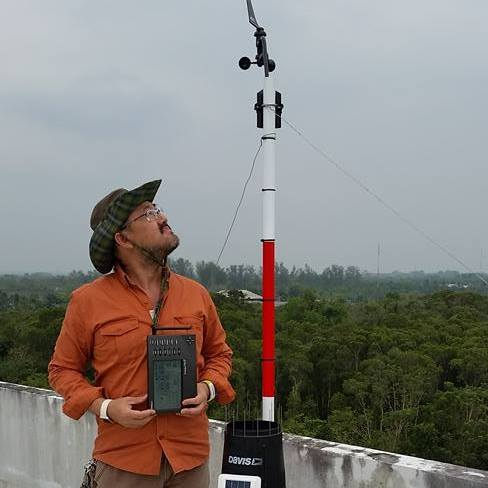 GLOBE Scientists
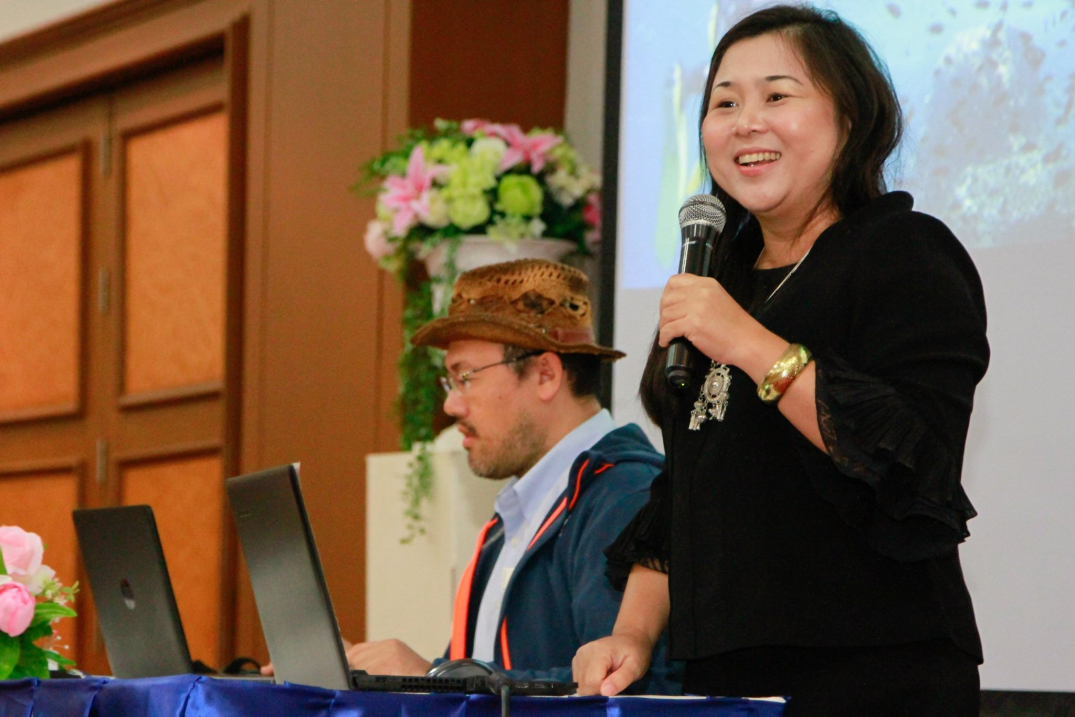 Prof. Dr. Krisanadej Jaroensutasinee
Prof. Dr.Mullica Jaroensutasinee
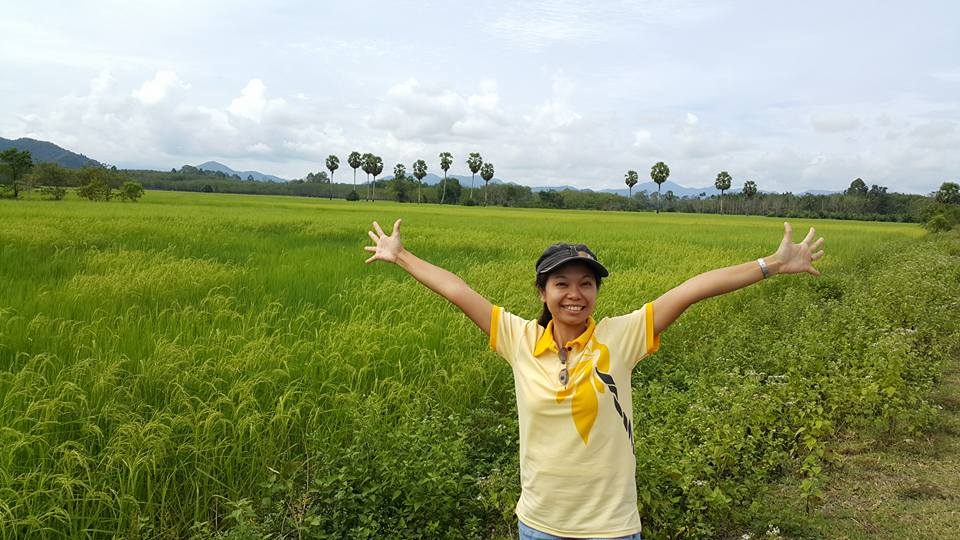 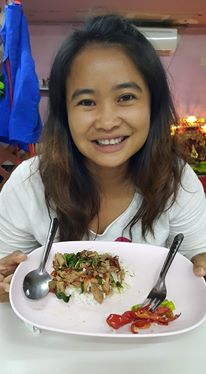 Nantida Sutummawong
Asist. Dr.Wichuda Klawech
18
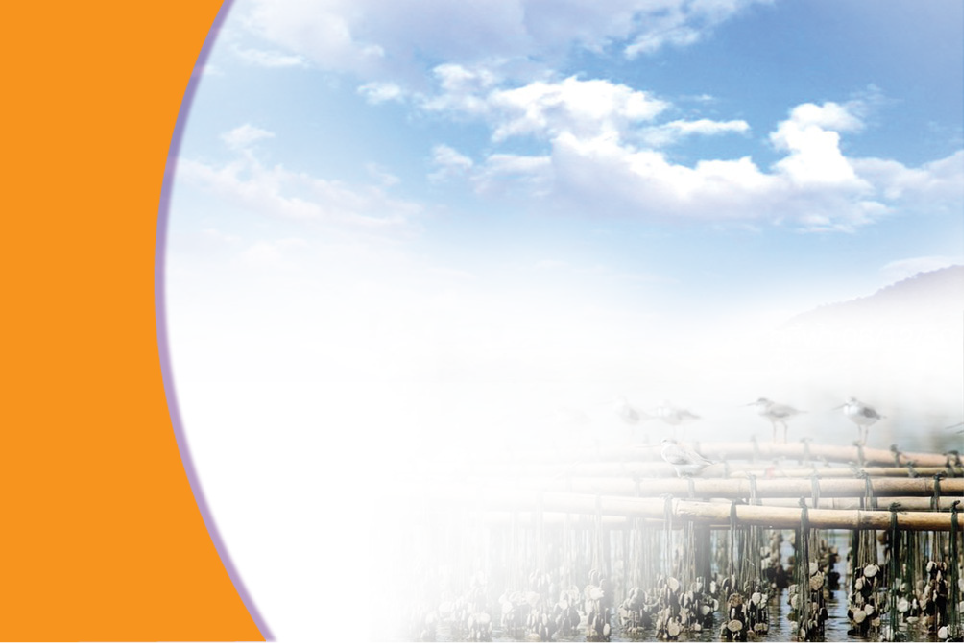 THANK YOU
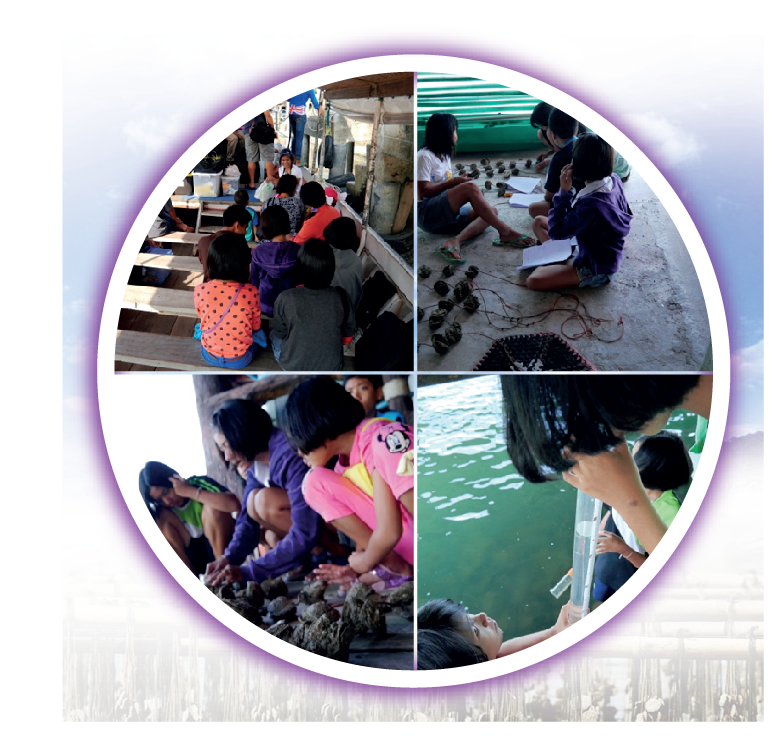 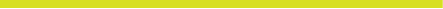 19